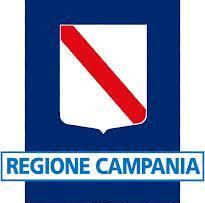 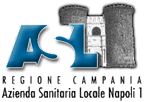 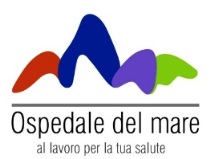 nuovo ospedale della zona orientale di Napoli“ospedale del mare”
CONFERENZA STAMPA
Presidente On.le Vincenzo De Luca
lunedì 05 giugno 2017
via Marina, palazzo Armieri - Napoli
ing. Ciro Verdoliva - Commissario ad acta
D.P.G.R.C. n°44 del 10.03.2017
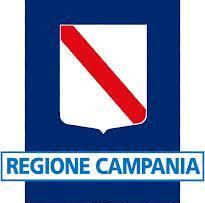 TIMELINE
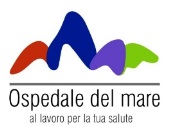 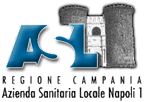 completamento lavori e forniture
collaudo definitivo lavori e forniture
nuovo acta per apertura al Commissario ad acta
11 maggio 2016
14 dicembre 2016
14 febbraio 2017
28 febbraio 2017
10 marzo 2017
acquisizione al patrimonio ASL Napoli 1 Centro
consegna parziale e apertura anticipata:
- ambulatorio branche mediche 
- diagnostica per immagini
- dialisi
- radioterapia
Ing. Ciro Verdoliva - Commissario ad acta
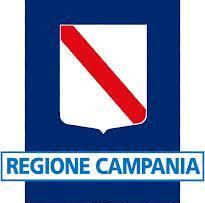 vista dall’alto
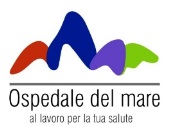 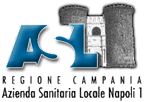 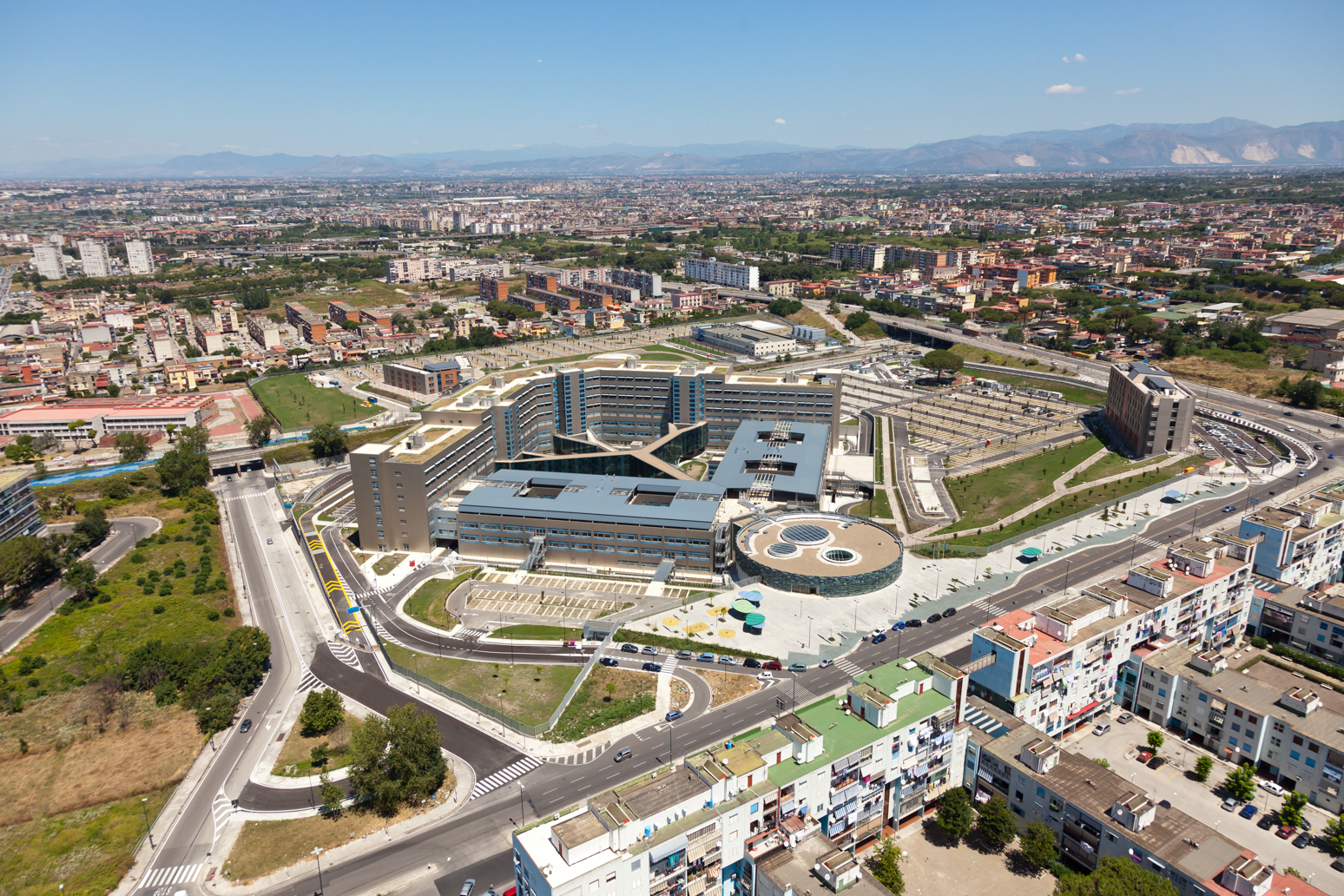 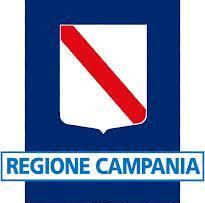 TIMELINE
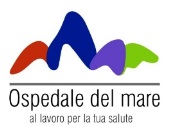 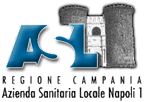 91 p.l. complessivi
(69 ordinari / 22 day surgery) per attività in regime di “elezione”
236 p.l. complessivi
(197 ordinari / 14 day hospital / 25 day surgery)
(16 posti tecnici di Osservazione Breve Intensiva di P.S.)
per attività in regime di “elezione” ed attività in regime di “emergenza”
con Pronto Soccorso di I livello (accesso secondario)
415 p.l. complessivi (363 ordinari / 23 day hospital / 29 day surgery)
(16 posti tecnici di Osservazione Breve Intensiva di P.S.)
per attività in regime di “elezione” ed attività in regime di “emergenza”
con Pronto Soccorso di II livello (accesso diretto) – D.E.A. II livello
30 giugno
2017
30 settembre
2017
30 ottobre
2017
30 novembre
2017
30 dicembre
2017
189 p.l. complessivi
(151 ordinari / 14 day hospital / 24 day surgery)
per attività in regime di “elezione”
236 p.l. complessivi
(197 ordinari / 14 day hospital / 
25 day surgery)
(16 posti tecnici di Osservazione Breve Intensiva di P.S.)
per attività in regime di “elezione” ed attività in regime di “emergenza”
con Pronto Soccorso di I livello (accesso diretto)
al 30 giugno 2017
attivazione
91 p.l. complessivi
(69 ordinari / 22 day surgery) per attività in regime di “elezione”
distinti per: area chirurgica, area medica, area day surgery centralizzato,
area servizi;
al 30 giugno 2017
discipline area chirurgica, area medica,
                      area day surgery centralizzato
anestesia e rianimazione, ortopedia e traumatologia, chirurgia ortopedica conservativa e tecnica innovativa sviluppo nuovi impianti, medicina generale, gastroenterologia, chirurgia generale, chirurgia vascolare, oculistica, otorinolaringoiatria, malattie endocrine del ricambio e della nutrizione, chirurgia endocrina ed ecoguidata, 4 sale operatorie h6, 1 sala operatoria h24, servizio psichiatrico di diagnosi e cura ;
al 30 giugno 2017
discipline area servizi
ambulatorio branche mediche (completamento), diagnostica per immagini, dialisi, radioterapia, neuroradiologia (esami diagnostici), patologia clinica, servizio immunotrasfusionale , farmacia, anatomia ed istologia patologica;
 
autorizzazione (presentata al Comune di Napoli 01 giugno 2017)
D.G.R.C. n°7301/2001, sezione B, lett. e);
sono garantiti interventi diagnostici e terapeutici per acuti in regime di elezione programmata;
al 30 giugno 2017
reclutamento personale (stato del procedimento)
completato, di seguito i dettagli
- dirigenti medici...............................	119
- dirigenti sanitari non medici........	  10
- coordinatori infermieri..................	  15
- infermieri.........................................	126
- tecnici sanitari..................................	  64
- operatori socio-sanitari.................	  32
- altro ruolo tecnico...........................	  22
- ruolo amministrativo.....................	  23
		totale personale......	411
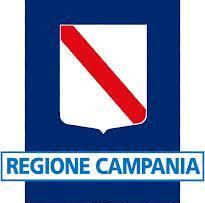 Livello 0
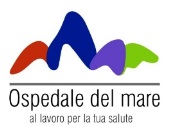 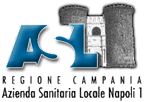 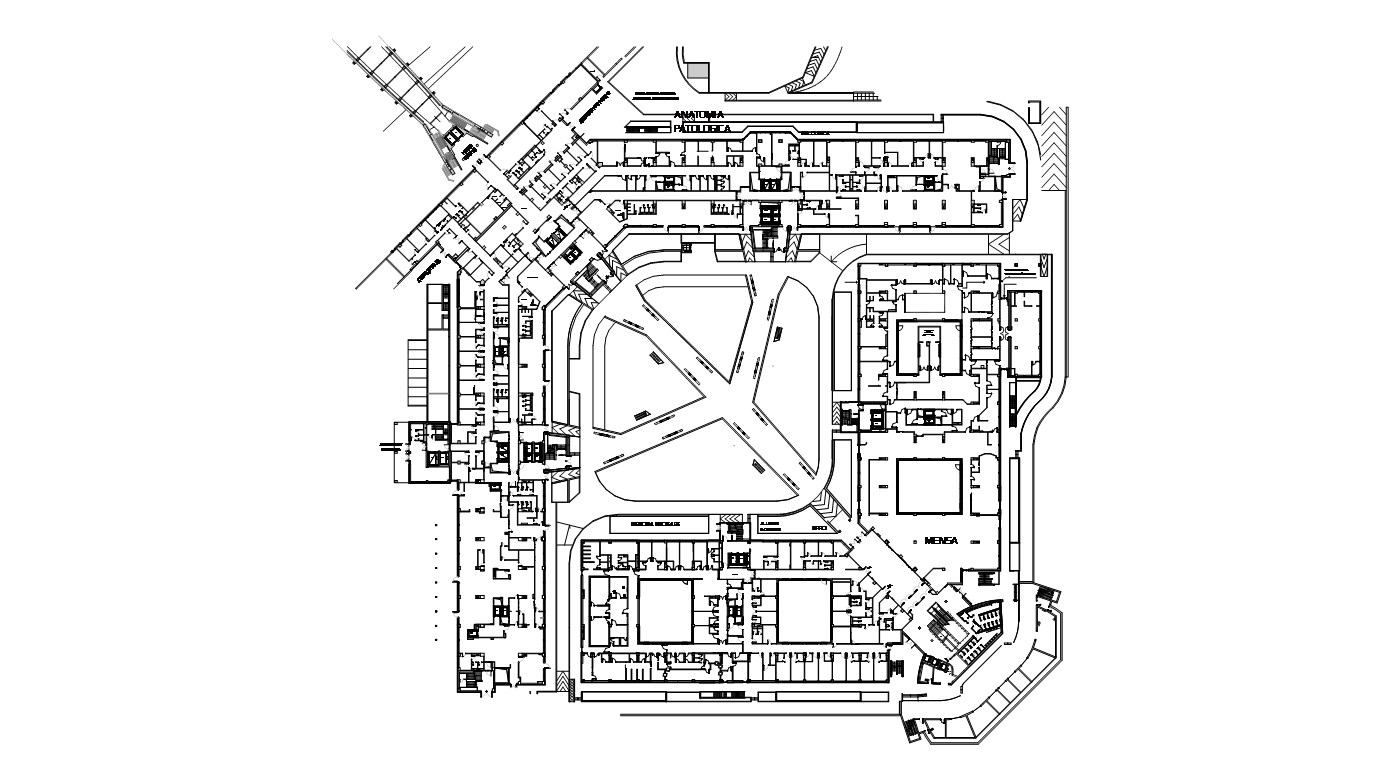 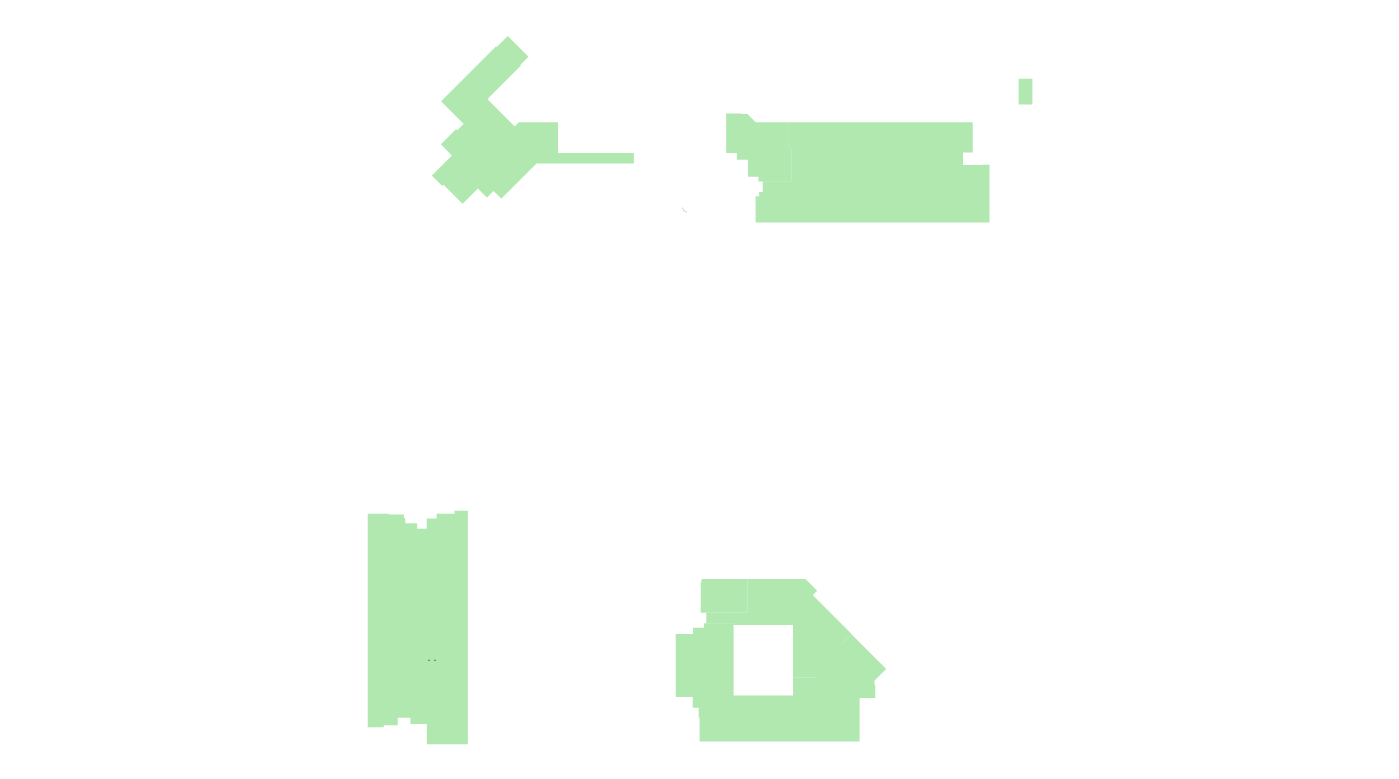 MORGUE
FARMACIA
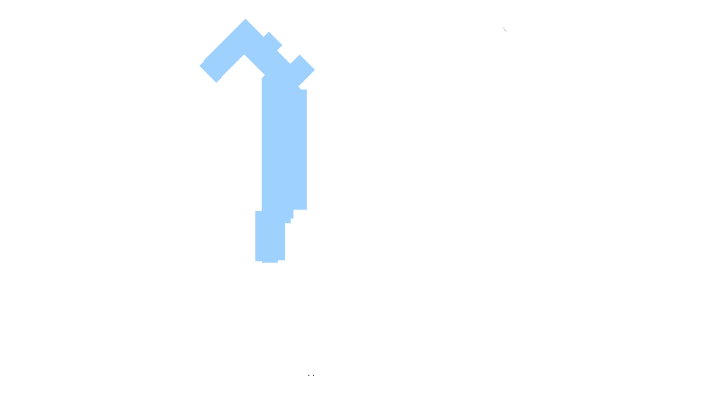 APERTURA 30 GIUGNO
- PSICHIATRIA
- MORGUE
- FARMACIA
- STERILIZZAZIONE
- INGEGNERIA CLINICA
- UFFICI
SERVIZI GIA’ ATTIVI
- AMBULATORI DIALISI
STERILIZZAZIONE
PSICHIATRIA
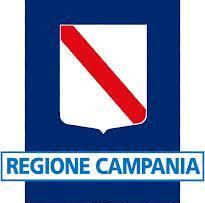 Livello +1
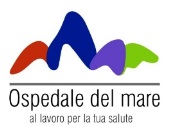 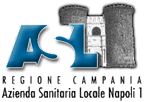 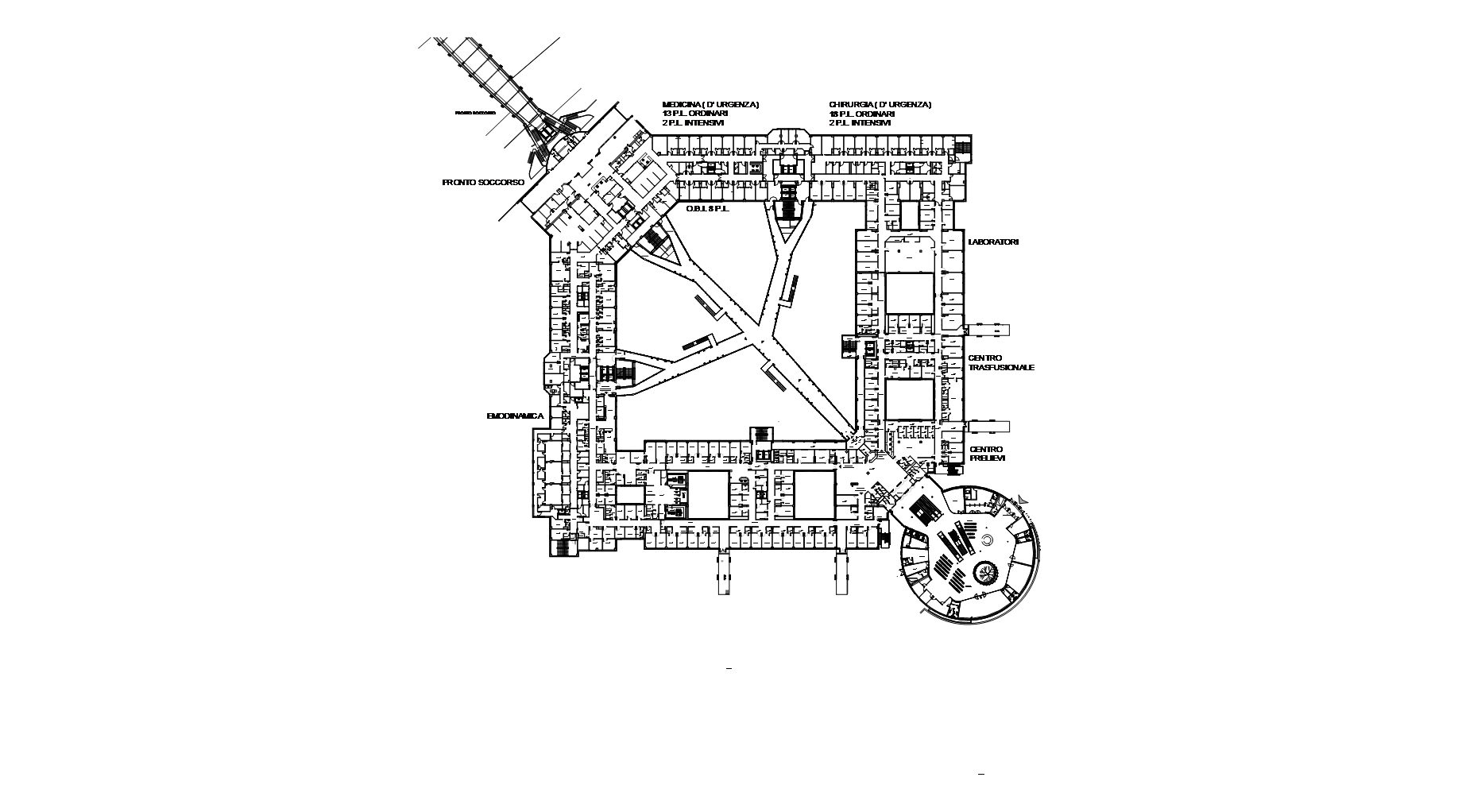 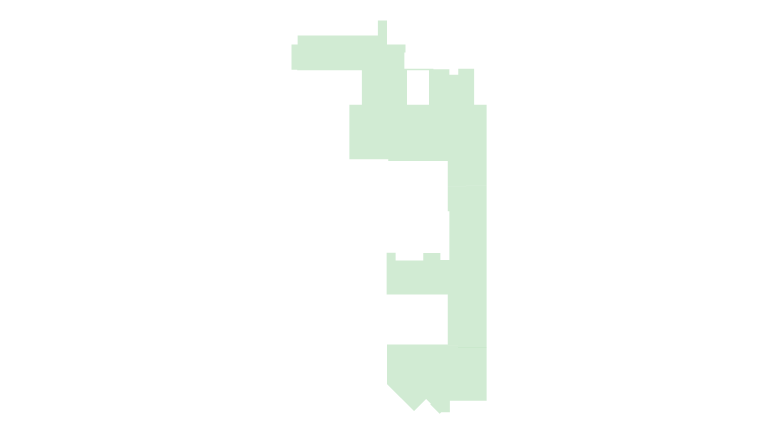 APERTURA 30 GIUGNO
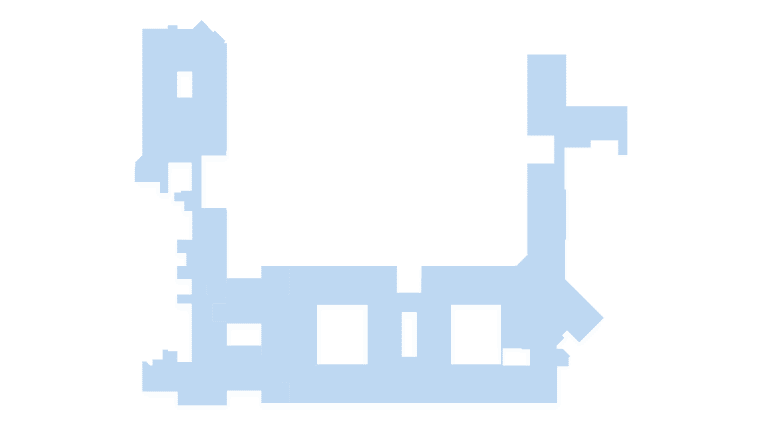 LABORATORI
- CENTRO PRELIEVI
- Servizio Immunotrasfusionale
- LABORATORI
CENTRO
TRASFUSIONALE
SERVIZI GIA’ ATTIVI
- POLIAMBULATORIO
- DIAGNOSTICA PER IMMAGINI
CENTRO
PRELIEVI
AMBULATORI
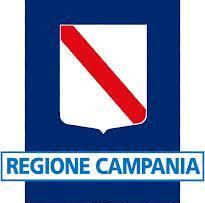 Livello +2
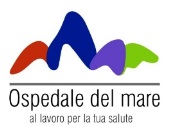 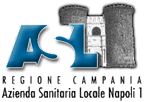 TERAPIA INTENSIVA E RIANIMAZIONE
BLOCCO
OPERATORIO
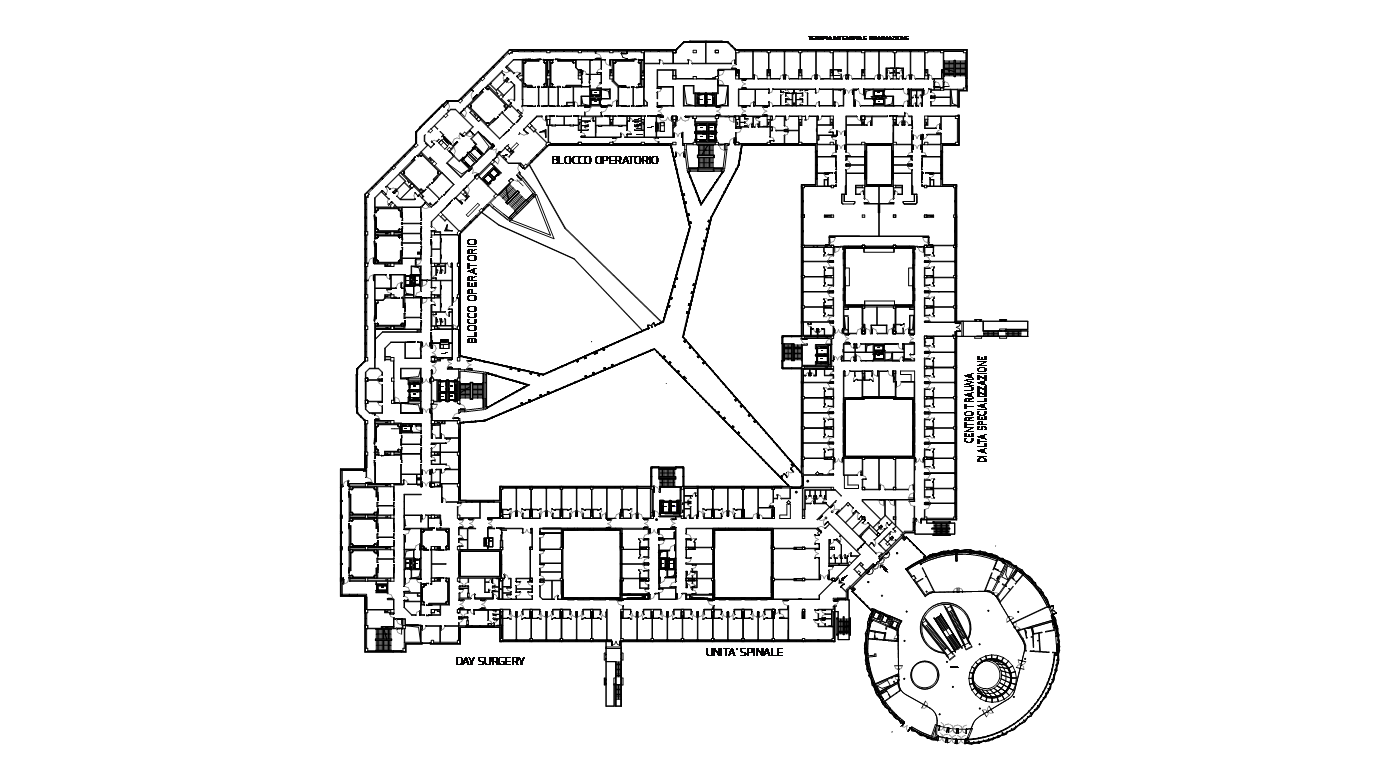 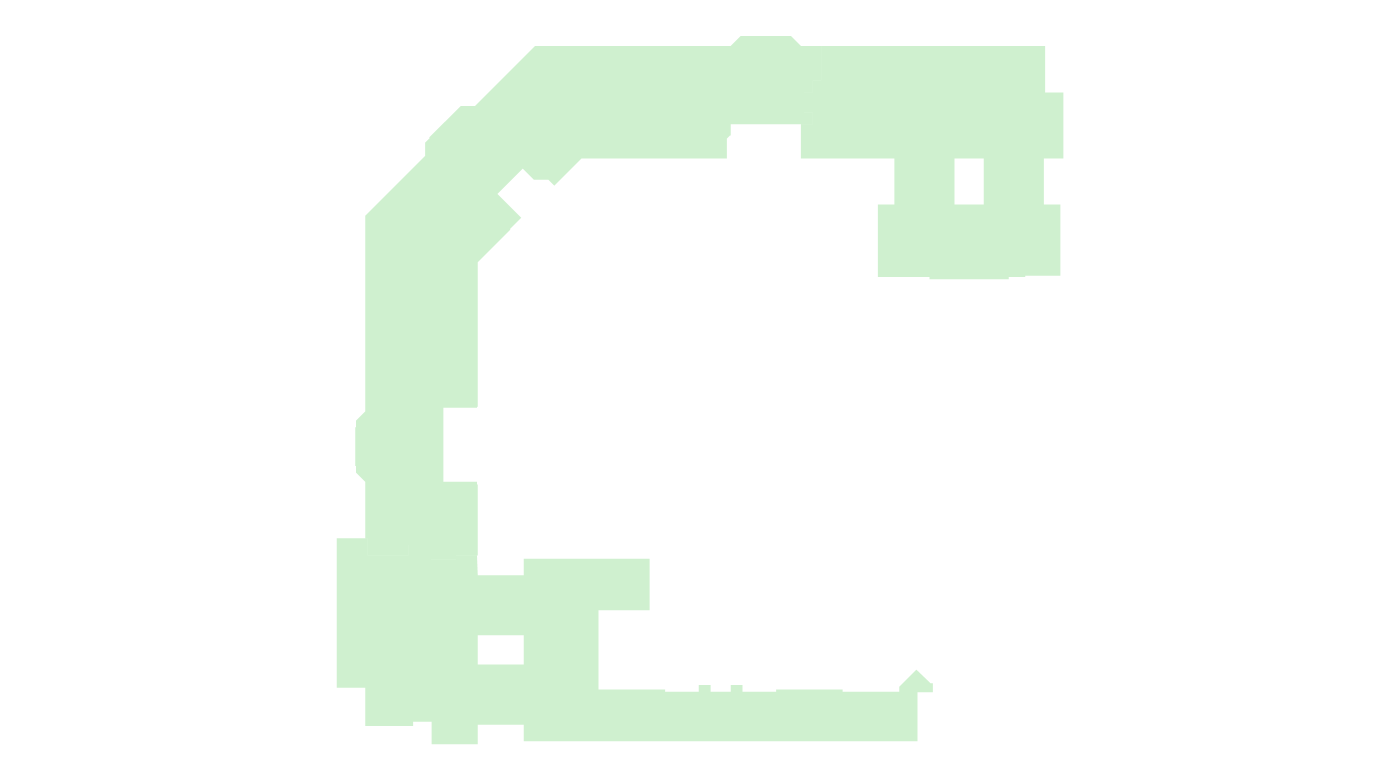 APERTURA 30 GIUGNO
- DAY SURGERY
- BLOCCO OPERATORIO
- TERAPIA INTENSIVA E RIANIMAZIONE
DAY SURGERY
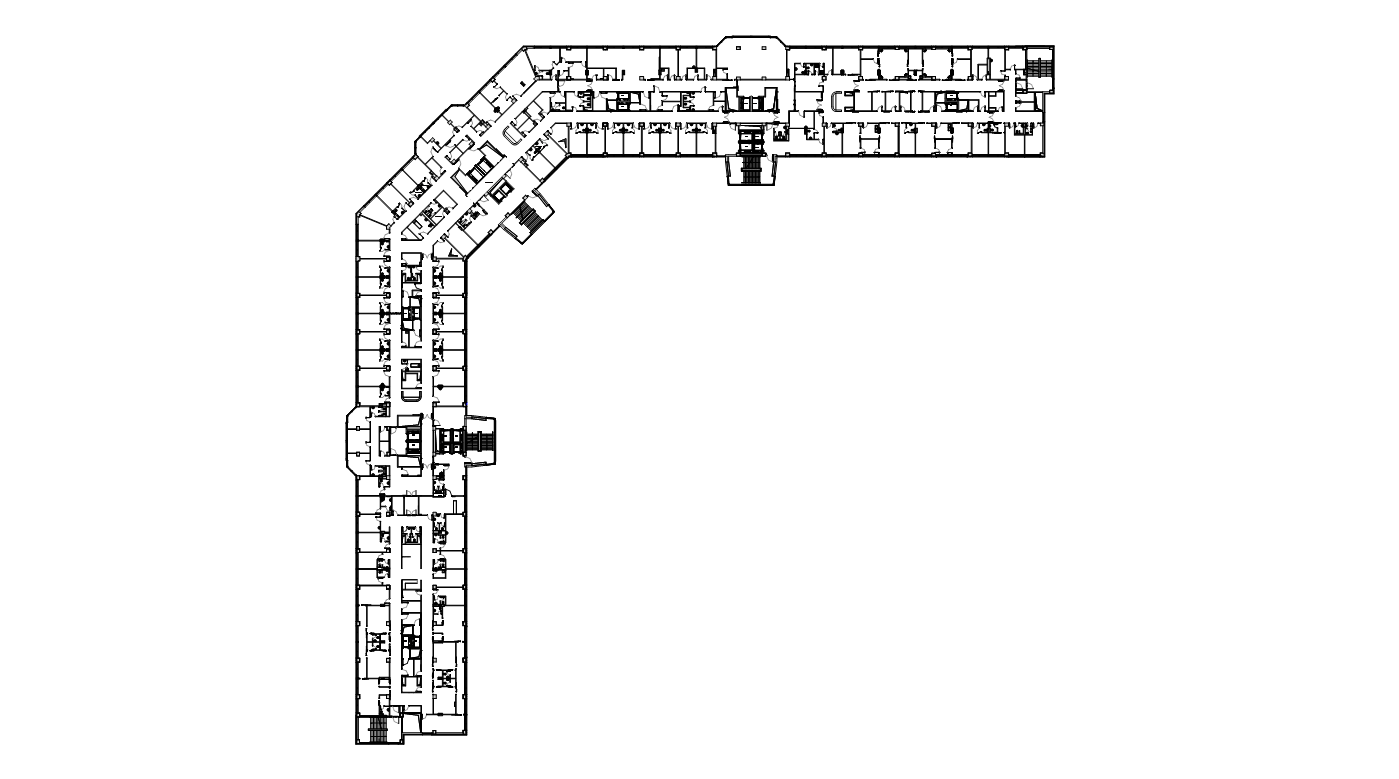 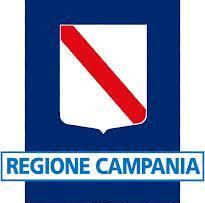 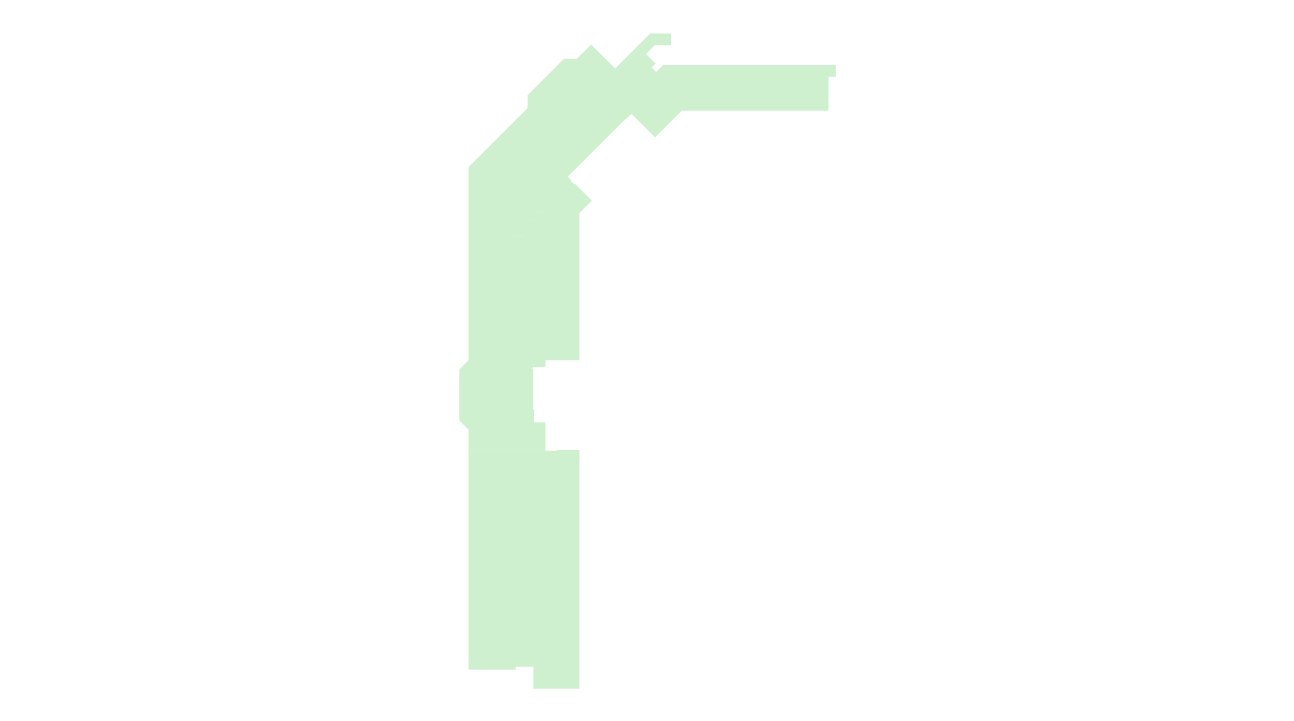 Livello +4
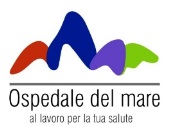 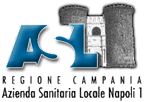 CHIRURGIA GENERALE
GASTROENTEROLOGIA
APERTURA 30 GIUGNO
- CHIRURGIA GENERALE
- GASTROENTEROLOGIA
- ENDOSCOPIA
ENDOSCOPIA
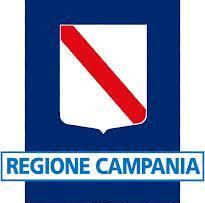 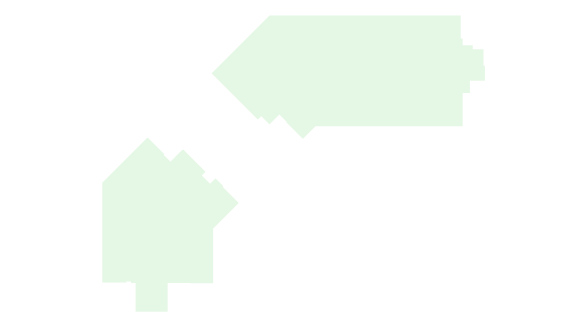 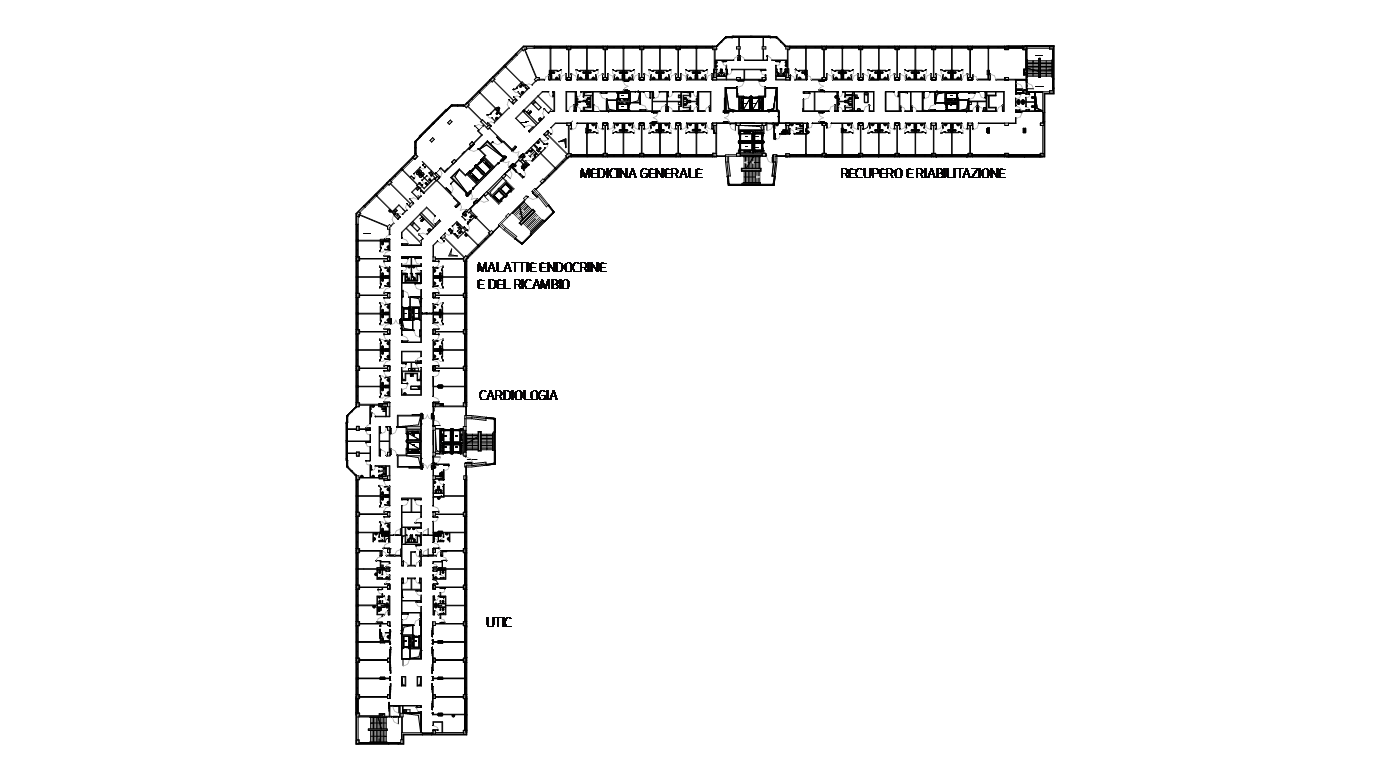 Livello +6
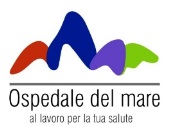 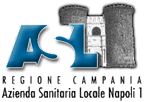 MEDICINA 
GENERALE
MALATTIE ENDOCRINE 
DEL RICAMBIO
APERTURA 30 GIUGNO
- MALATTIE ENDOCRINE E DEL RICAMBIO
- MEDICINA GENERALE
al 30 settembre 2017
attivazione
189 p.l. complessivi
(151 ordinari / 14 day hospital / 24 day surgery)
per attività in regime di “elezione”
distinti per: area chirurgica, area medica, area day surgery centralizzato,
area servizi;
al 30 settembre 2017
discipline area chirurgica, area medica,
                   area day surgery centralizzato
anestesia e rianimazione, ortopedia e traumatologia, chirurgia ortopedica conservativa e tecnica innovativa sviluppo nuovi impianti, medicina generale, gastroenterologia, oncologia, nefrologia e emodialisi, chirurgia generale, chirurgia vascolare, oculistica, otorinolaringoiatria, malattie endocrine del ricambio e della nutrizione, chirurgia endocrina ed ecoguidata, urologia, 6 sale operatorie h6, 1 sala operatoria h24, servizio psichiatrico di diagnosi e cura;
al 30 settembre 2017
discipline area servizi
ambulatorio branche mediche (completamento), diagnostica per immagini, dialisi, radioterapia, neuroradiologia (esami diagnostici), patologia clinica, medicina trasfusionale (emoteca), farmacia, anatomia ed istologia patologica;
 
autorizzazione
aggiornamento autorizzazione step 30.06.2017
sono garantiti interventi diagnostici e terapeutici per acuti in regime di elezione programmata;
reclutamento personale (stato del procedimento)
in fase di completamento
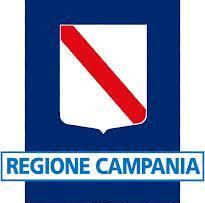 Livello +1
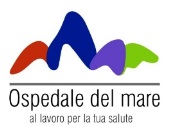 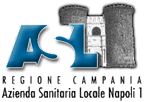 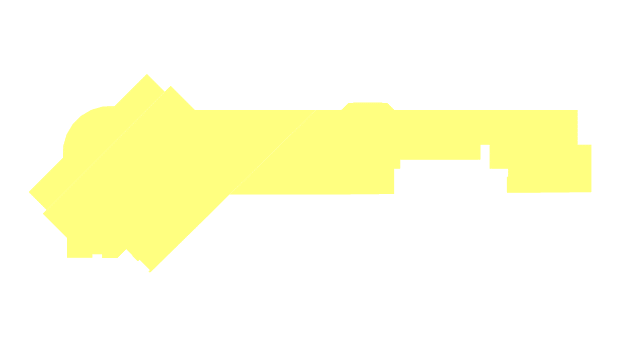 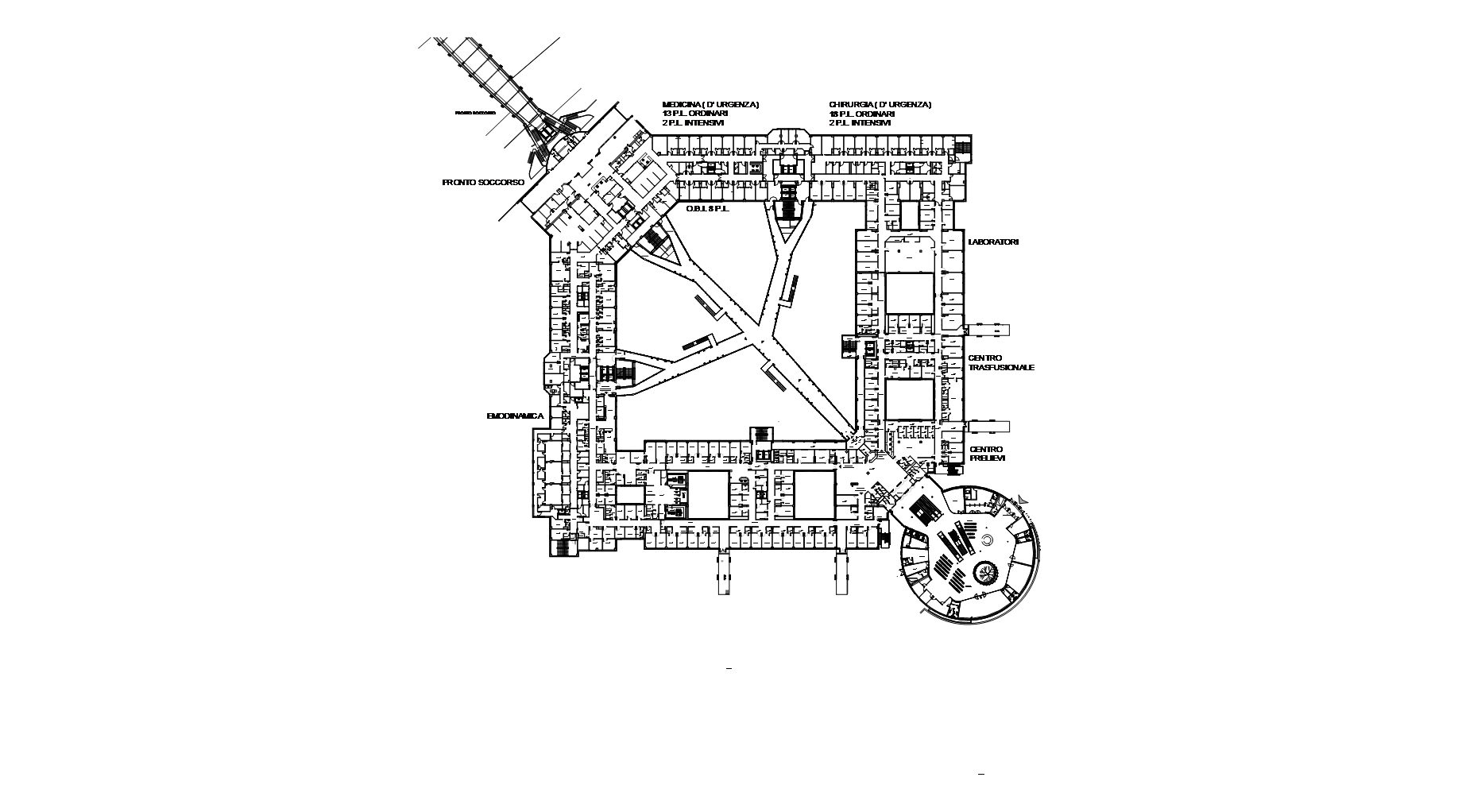 MEDICINA
D’URGENZA
CHIRURGIA
D’URGENZA
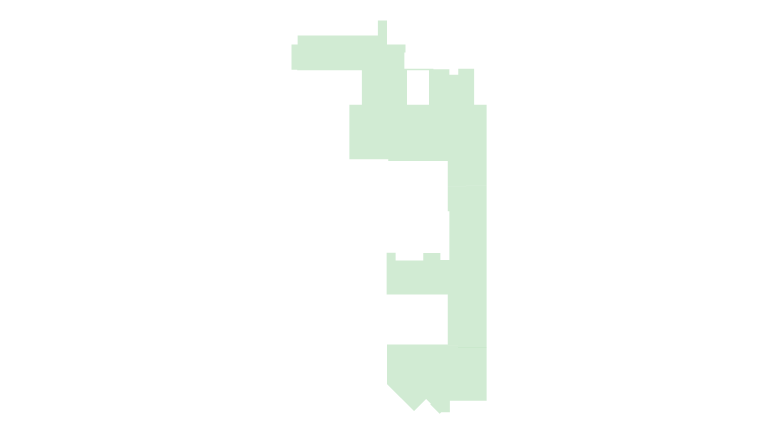 APERTURA 30 SETTEMBRE
- MEDICINA D’URGENZA
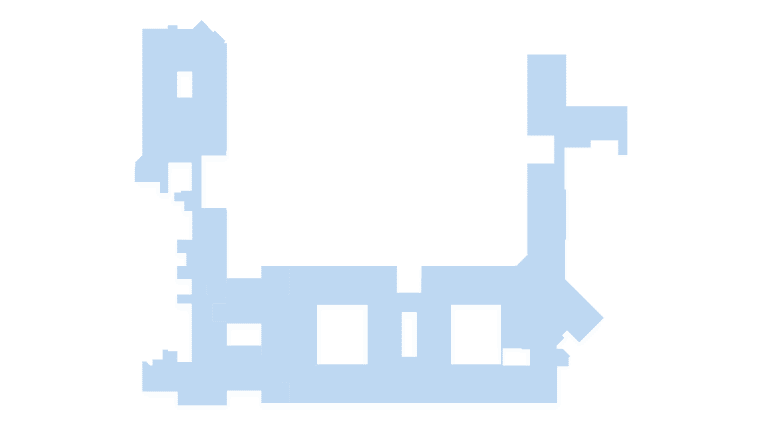 LABORATORI
- CHIRURGIA D’URGENZA
CENTRO
TRASFUSIONALE
SERVIZI GIA’ ATTIVI
- POLIAMBULATORIO
- DIAGNOSTICA PER IMMAGINI
CENTRO
PRELIEVI
- CENTRO PRELIEVI
- Servizio Immunotrasfusionale
- LABORATORI
AMBULATORI
al 30 ottobre 2017
attivazione
236 p.l. complessivi
(197 ordinari / 14 day hospital / 25 day surgery)
(16 posti tecnici di Osservazione Breve Intensiva di P.S.)
per attività in regime di “elezione” ed attività in regime di “emergenza”
con Pronto Soccorso di I livello (accesso secondario)
distinti per:	Unita Operative di area chirurgica, area medica,
area day surgery centralizzato, area servizi;
al 30 ottobre 2017
discipline
medicina e chirurgia d’accettazione e d’urgenza, anestesia e rianimazione, ortopedia e traumatologia, chirurgia ortopedica conservativa e tecnica innovativa sviluppo nuovi impianti, medicina generale, gastroenterologia, oncologia, nefrologia e emodialisi, chirurgia generale, chirurgia vascolare, oculistica, otorinolaringoiatria, malattie endocrine del ricambio e della nutrizione, chirurgia endocrina ed ecoguidata, urologia, chirurgia senologica, 8 sale operatorie h6, 2 sale operatorie h24, servizio psichiatrico di diagnosi e cura;
al 30 ottobre 2017
autorizzazione
aggiornamento autorizzazione step 30.09.2017
sono garantiti interventi diagnostici e terapeutici per acuti in regime di elezione programmata;
 
reclutamento personale (stato del procedimento)
in fase di completamento
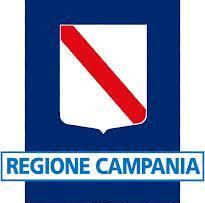 Livello +1
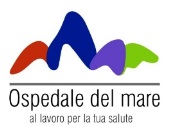 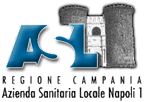 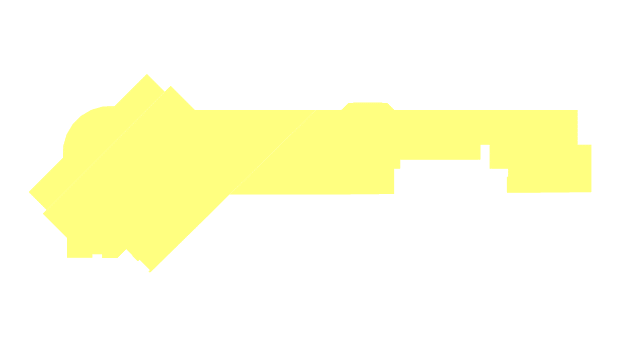 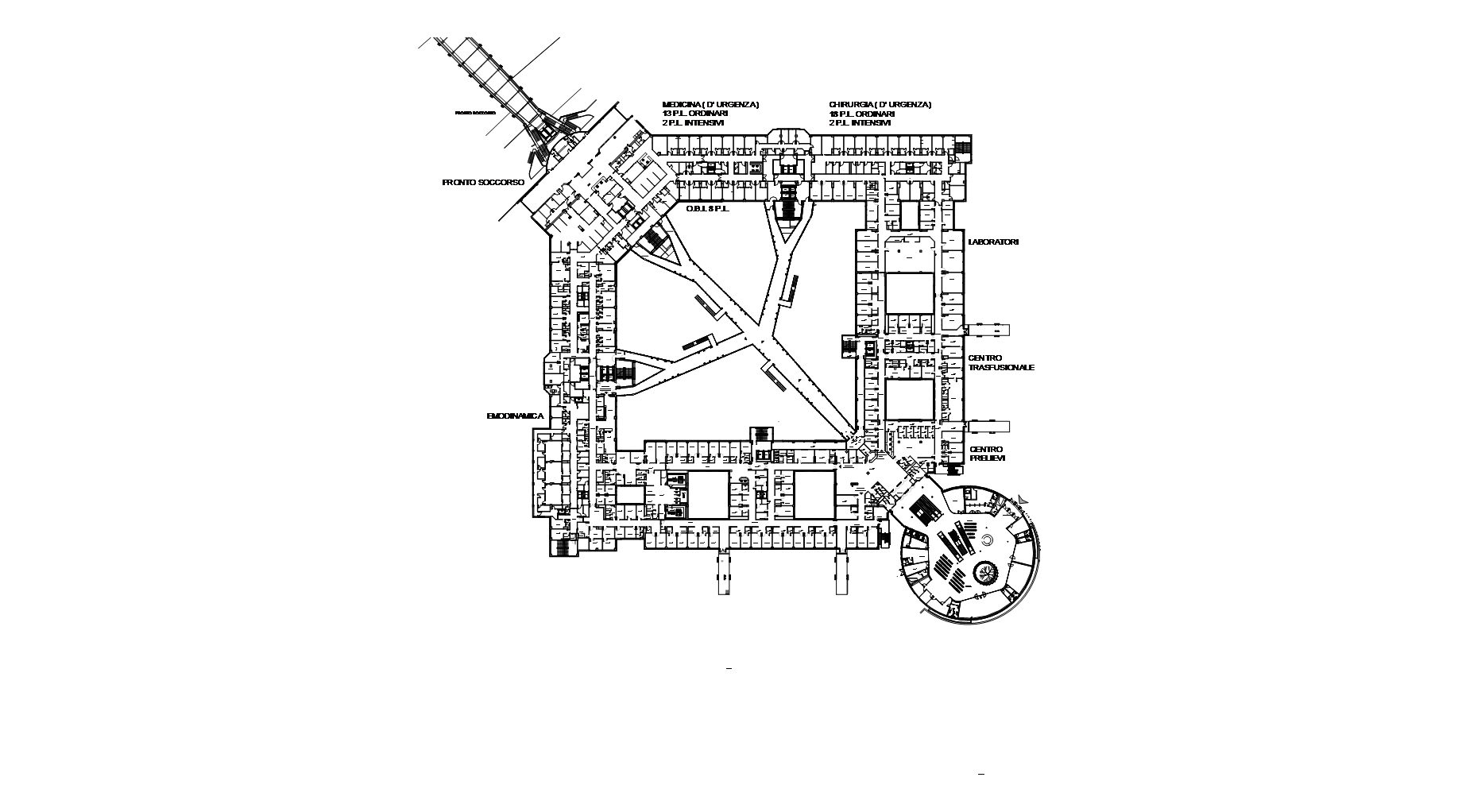 MEDICINA
D’URGENZA
CHIRURGIA
D’URGENZA
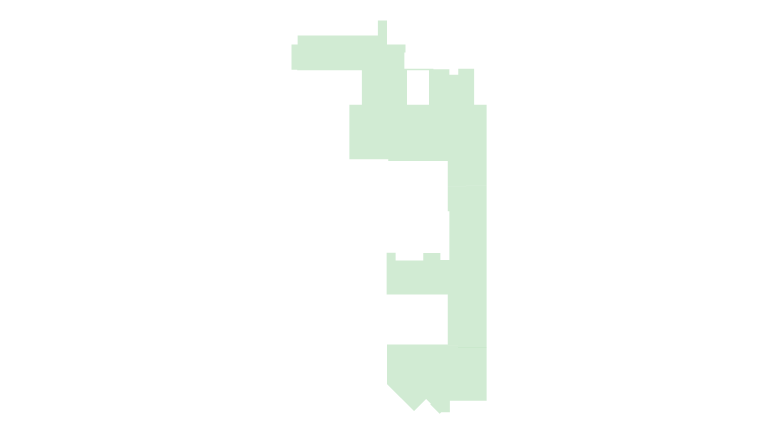 APERTURA 30 OTTOBRE
- P.S. ACCESSO SECONDARIO
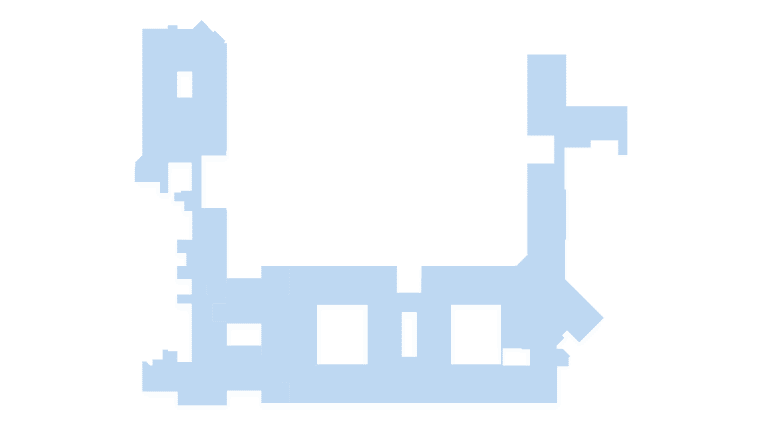 LABORATORI
SERVIZI GIA’ ATTIVI
CENTRO
TRASFUSIONALE
- POLIAMBULATORIO
- DIAGNOSTICA PER IMMAGINI
- CENTRO PRELIEVI
CENTRO
PRELIEVI
- Servizio Immunotrasfusionale
- LABORATORI
- MEDICINA D’URGENZA
- CHIRURGIA D’URGENZA
AMBULATORI
al 30 novembre 2017
attivazione
236 p.l. complessivi
(197 ordinari / 14 day hospital / 25 day surgery)
(16 posti tecnici di Osservazione Breve Intensiva di P.S.)
per attività in regime di “elezione” ed attività in regime di “emergenza”
con Pronto Soccorso di I livello (accesso diretto)
distinti per:	Unita Operative di area chirurgica, area medica,
area day surgery centralizzato, area servizi;
al 30 novembre 2017
discipline
medicina e chirurgia d’accettazione e d’urgenza, anestesia e rianimazione, ortopedia e traumatologia, chirurgia ortopedica conservativa e tecnica innovativa sviluppo nuovi impianti, medicina generale, gastroenterologia, oncologia, nefrologia e emodialisi, chirurgia generale, chirurgia vascolare, oculistica, otorinolaringoiatria, malattie endocrine del ricambio e della nutrizione, chirurgia endocrina ed ecoguidata, urologia, chirurgia senologica, 8 sale operatorie h12, 2 sale operatorie h24, servizio psichiatrico di diagnosi e cura;
con Pronto Soccorso di I livello (accesso diretto) - D.E.A. I livello
al 30 novembre 2017
autorizzazione
D.G.R.C. n°7301/2001, sezione B, lett. b)
è garantita attività di emergenza/urgenza (P.S. I livello – accesso diretto) - (rif. DEA I livello);
 
reclutamento personale (stato del procedimento)
avvio procedimenti a completamento di quanto già avviato
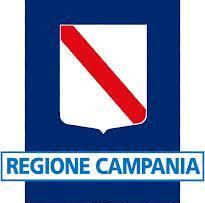 Livello +1
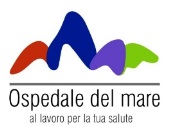 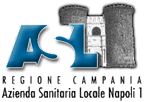 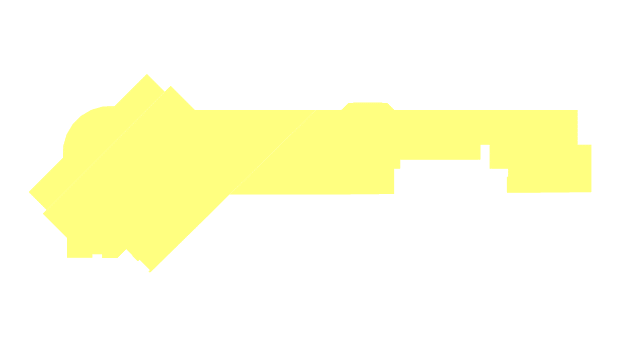 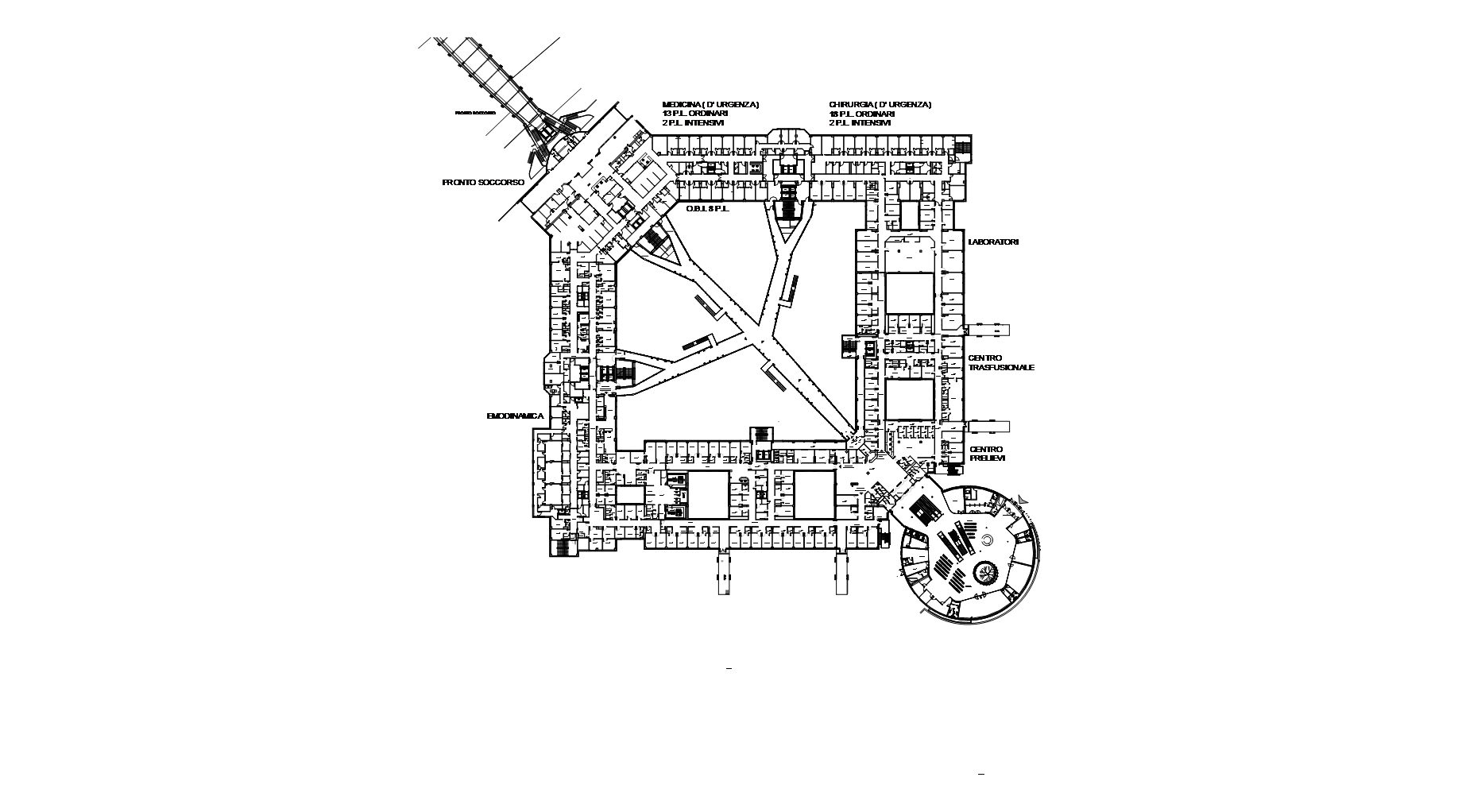 MEDICINA
D’URGENZA
CHIRURGIA
D’URGENZA
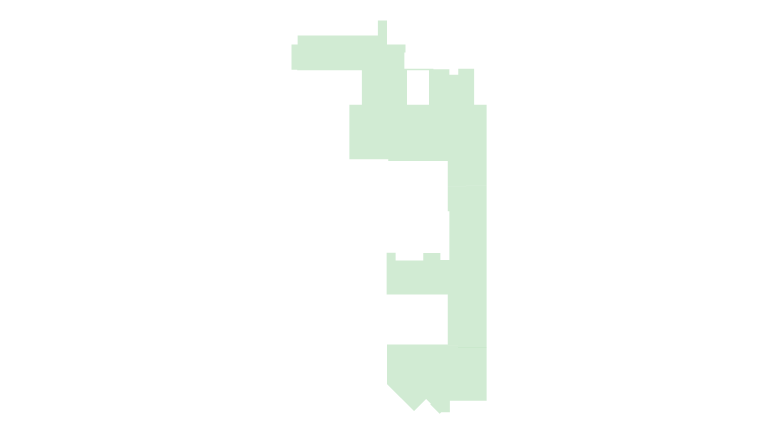 APERTURA 30 NOVEMBRE
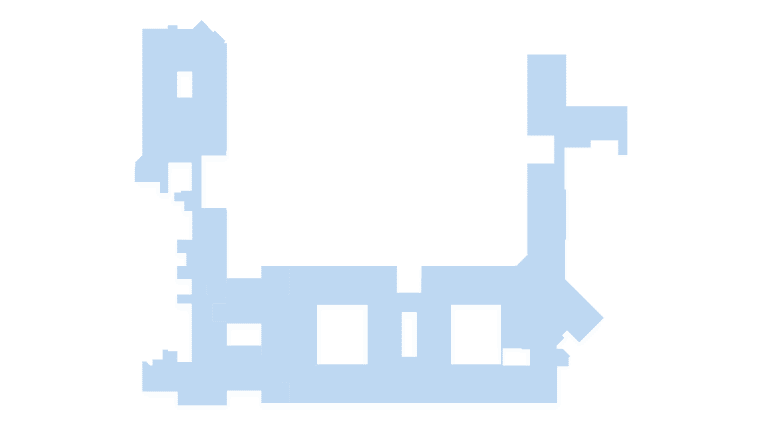 LABORATORI
- P.S. ACCESSO DIRETTO 1° livello
SERVIZI GIA’ ATTIVI
CENTRO
TRASFUSIONALE
- POLIAMBULATORIO
- DIAGNOSTICA PER IMMAGINI
- CENTRO PRELIEVI
CENTRO
PRELIEVI
- Servizio Immunotrasfusionale
- LABORATORI
- MEDICINA D’URGENZA
- CHIRURGIA D’URGENZA
AMBULATORI
al 30 dicembre 2017
attivazione
415 p.l. complessivi
(363 ordinari / 23 day hospital / 29 day surgery)
(16 posti tecnici di Osservazione Breve Intensiva di P.S.)
per attività in regime di “elezione” ed attività in regime di “emergenza”
con Pronto Soccorso di II livello (accesso diretto) – D.E.A. II livello
distinti per:	Unita Operative di area chirurgica, area medica,
area day surgery centralizzato, area servizi;
al 30 dicembre 2017
discipline
medicina e chirurgia d’accettazione e d’urgenza, anestesia e rianimazione, ortopedia e traumatologia, chirurgia ortopedica conservativa e tecnica innovativa sviluppo nuovi impianti, ortopedia e traumatologia d'urgenza, neurochirurgia, neurologia, medicina generale, gastroenterologia, recupero e riabilitazione funzionale, oncologia, nefrologia e emodialisi, cardiologia, chirurgia generale, chirurgia vascolare, chirurgia toracica, oculistica, otorinolaringoiatria, malattie endocrine del ricambio e della nutrizione, chirurgia endocrina ed ecoguidata, urologia, chirurgia senologica, neuroradiologia, neuroriabilitazio-ne, Unità Terapia Intensiva Coronarica, Unità spinale, neurotraumatologia, chirurgia maxillo facciale, chirurgia plastica, bleeding center, chirurgia d'urgenza e del trauma, 14 sale operatorie h12, 2 sale operatorie h24, servizio psichiatrico di diagnosi e cura;
con Pronto Soccorso di II livello (accesso diretto) - D.E.A. II livello
al 30 dicembre 2017
autorizzazione
aggiornamento autorizzazione step 30.09.2017
è garantita attività di emergenza/urgenza (P.S. II livello – accesso diretto) - (rif. DEA II livello);
 
reclutamento personale (stato del procedimento)
avvio procedimenti a completamento di quanto già avviato
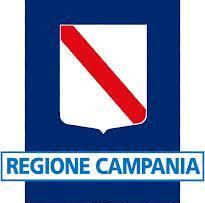 Livello +1
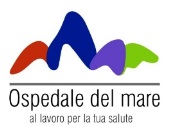 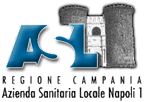 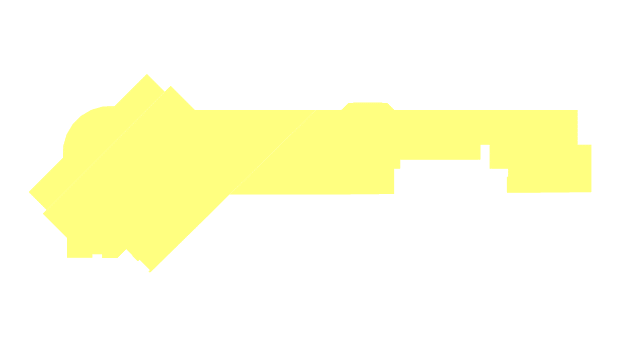 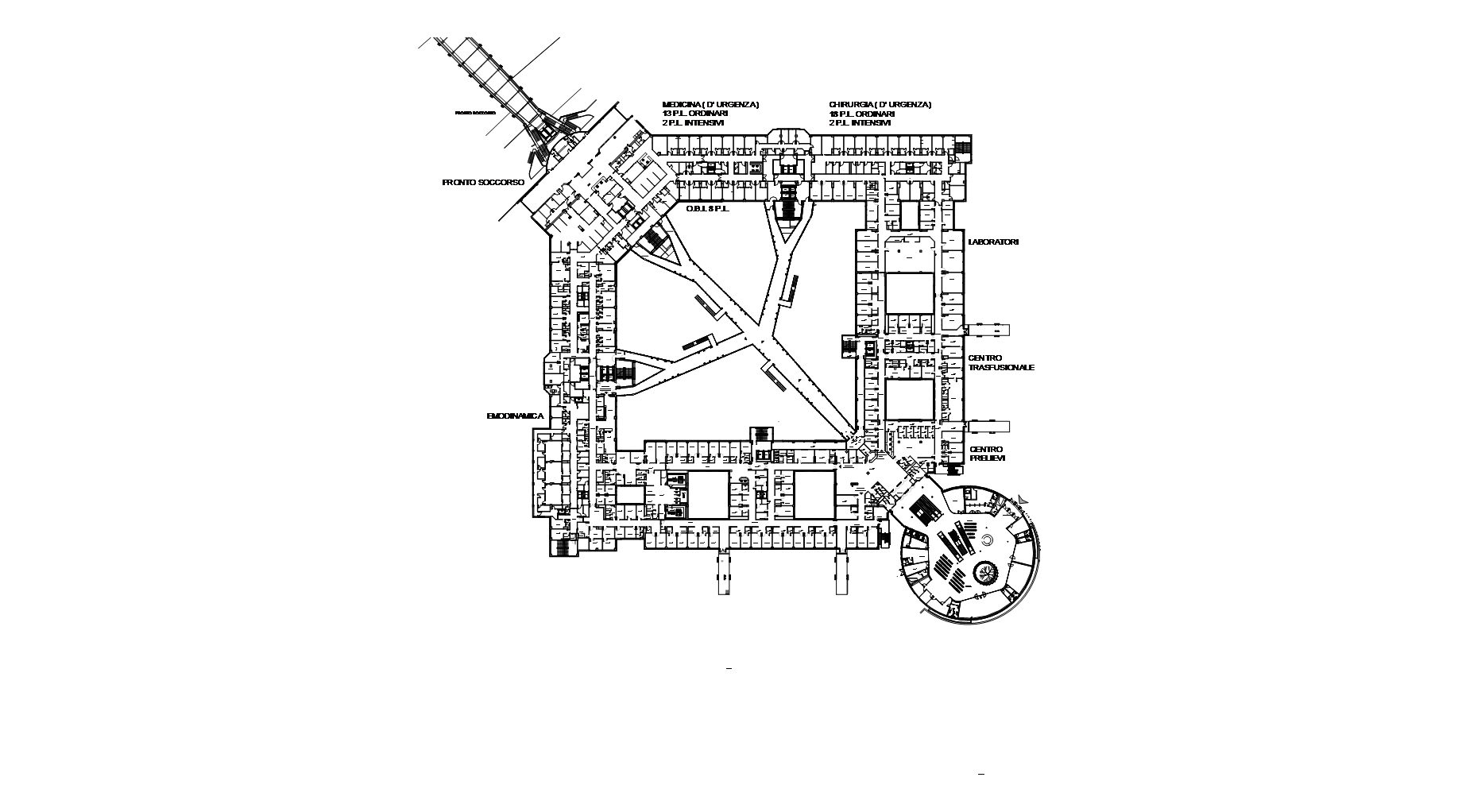 MEDICINA
D’URGENZA
CHIRURGIA
D’URGENZA
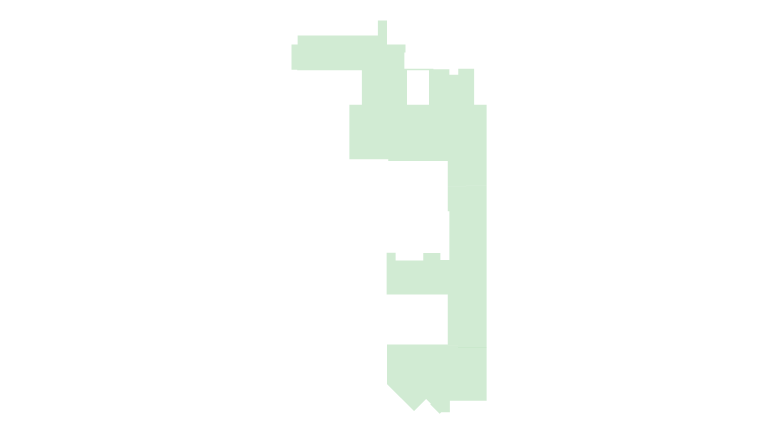 APERTURA 30 DICEMBRE
- EMODINAMICA
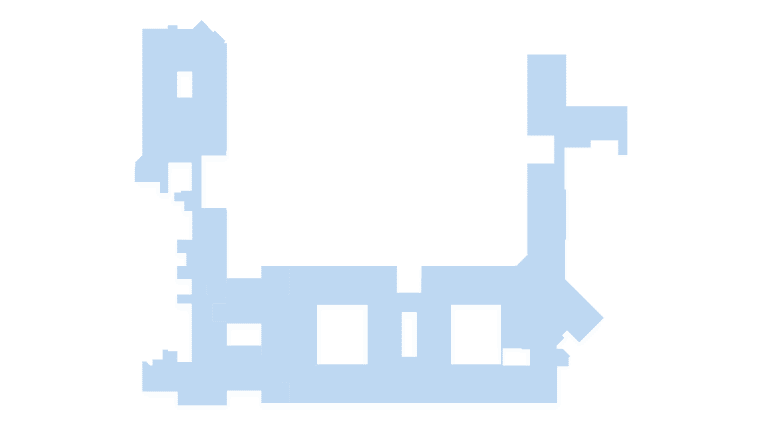 LABORATORI
- PS ACCESSO DIRETTO 2° LIV.
SERVIZI GIA’ ATTIVI
CENTRO
TRASFUSIONALE
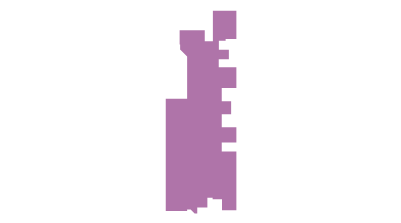 - POLIAMBULATORIO
- DIAGNOSTICA PER IMMAGINI
EMODINAMICA
- CENTRO PRELIEVI
CENTRO
PRELIEVI
- Servizio Immunotrasfusionale
- LABORATORI
- MEDICINA D’URGENZA
- CHIRURGIA D’URGENZA
AMBULATORI
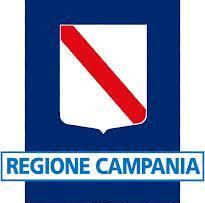 Livello +2
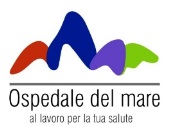 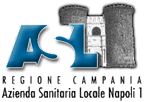 TERAPIA INTENSIVA E RIANIMAZIONE
BLOCCO
OPERATORIO
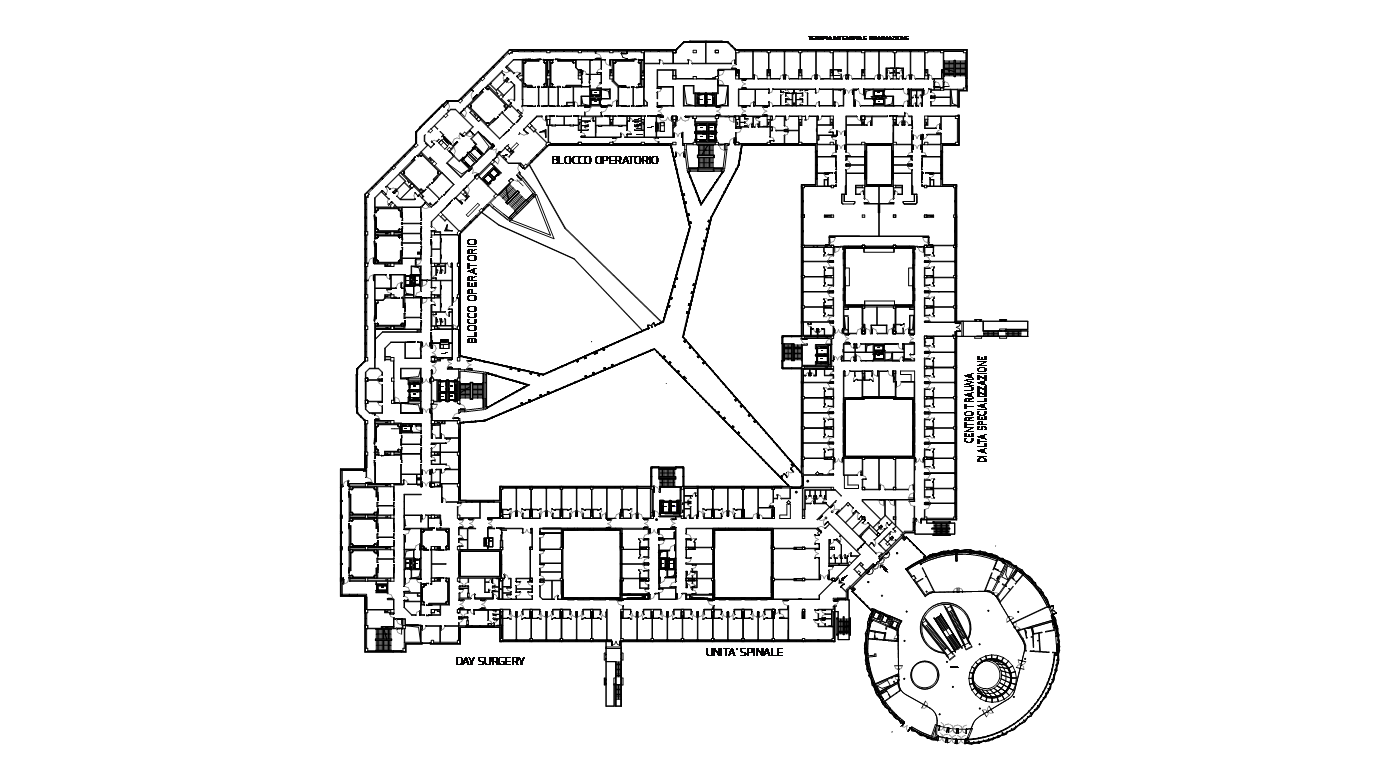 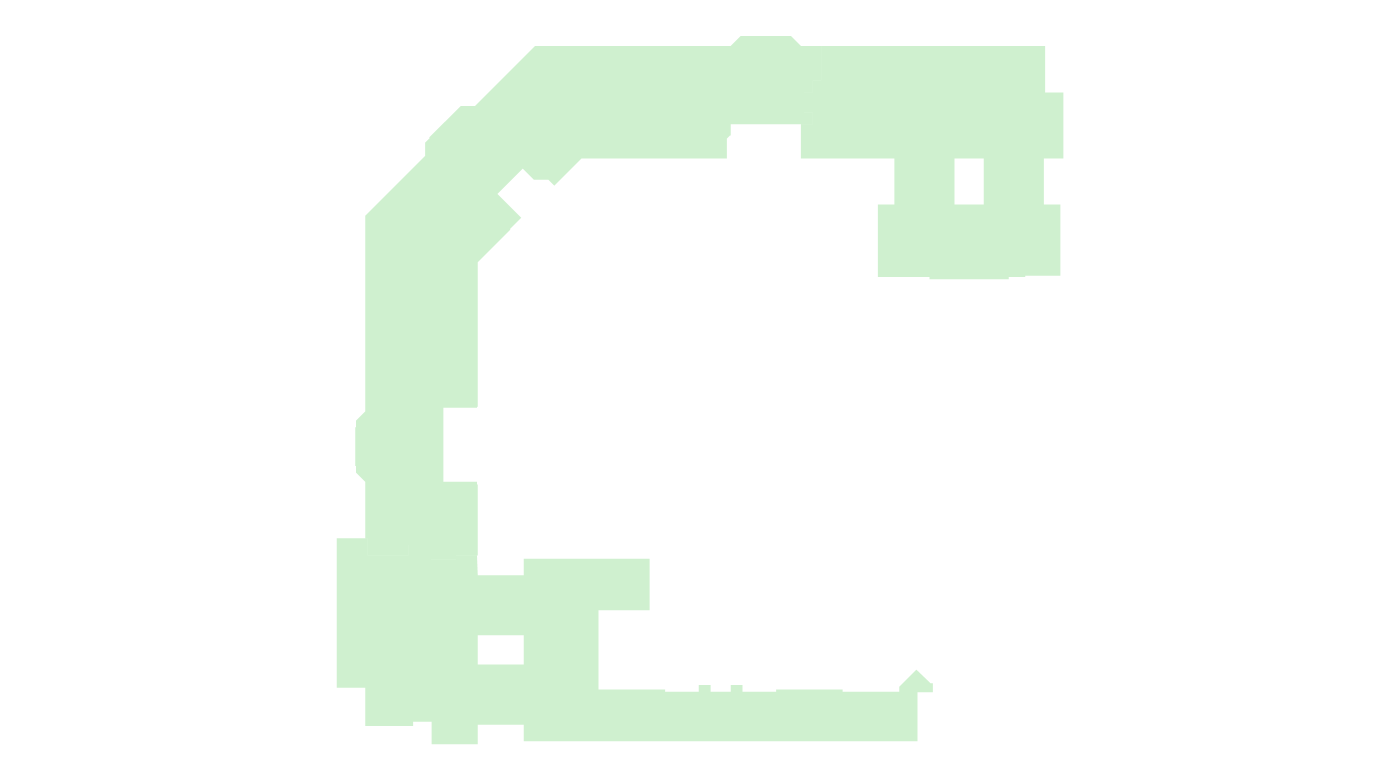 APERTURA 30 DICEMBRE
- CENTRO TRAUMA
- UNITA’ SPINALE
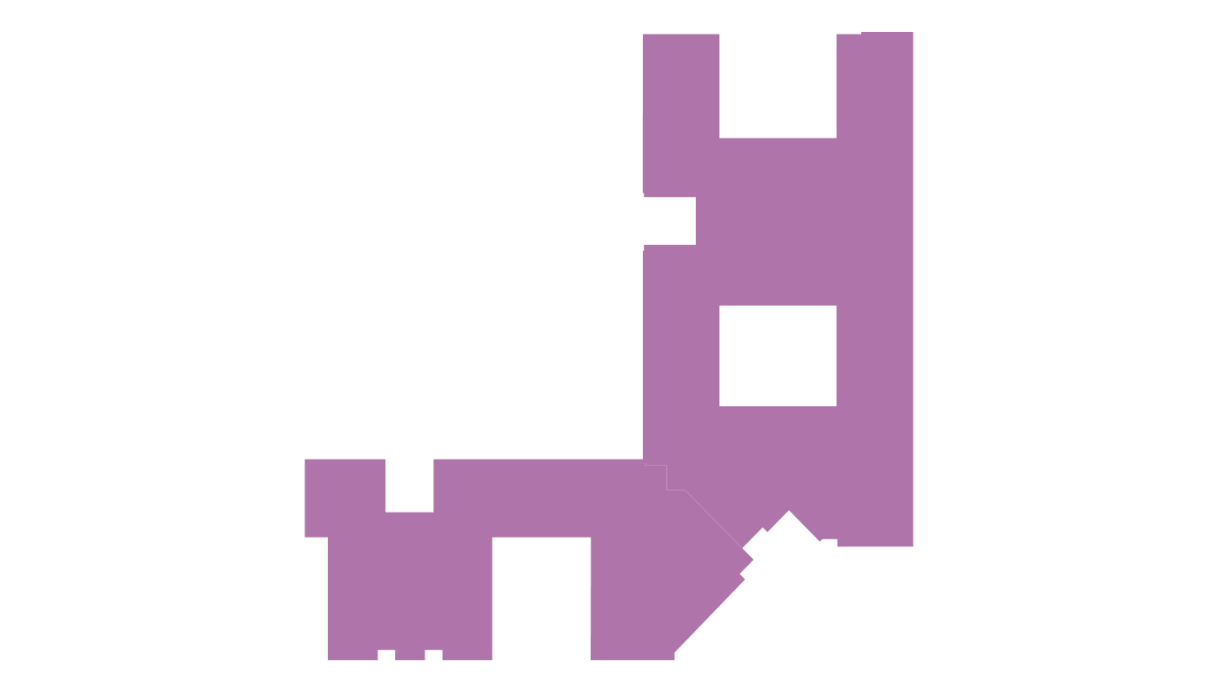 CENTRO 
TRAUMA
SERVIZI GIA’ ATTIVI
- DAY SURGERY
- BLOCCO OPERATORIO
- TERAPIA INTENSIVA E RIANIMAZIONE
DAY SURGERY
UNITA’ SPINALE
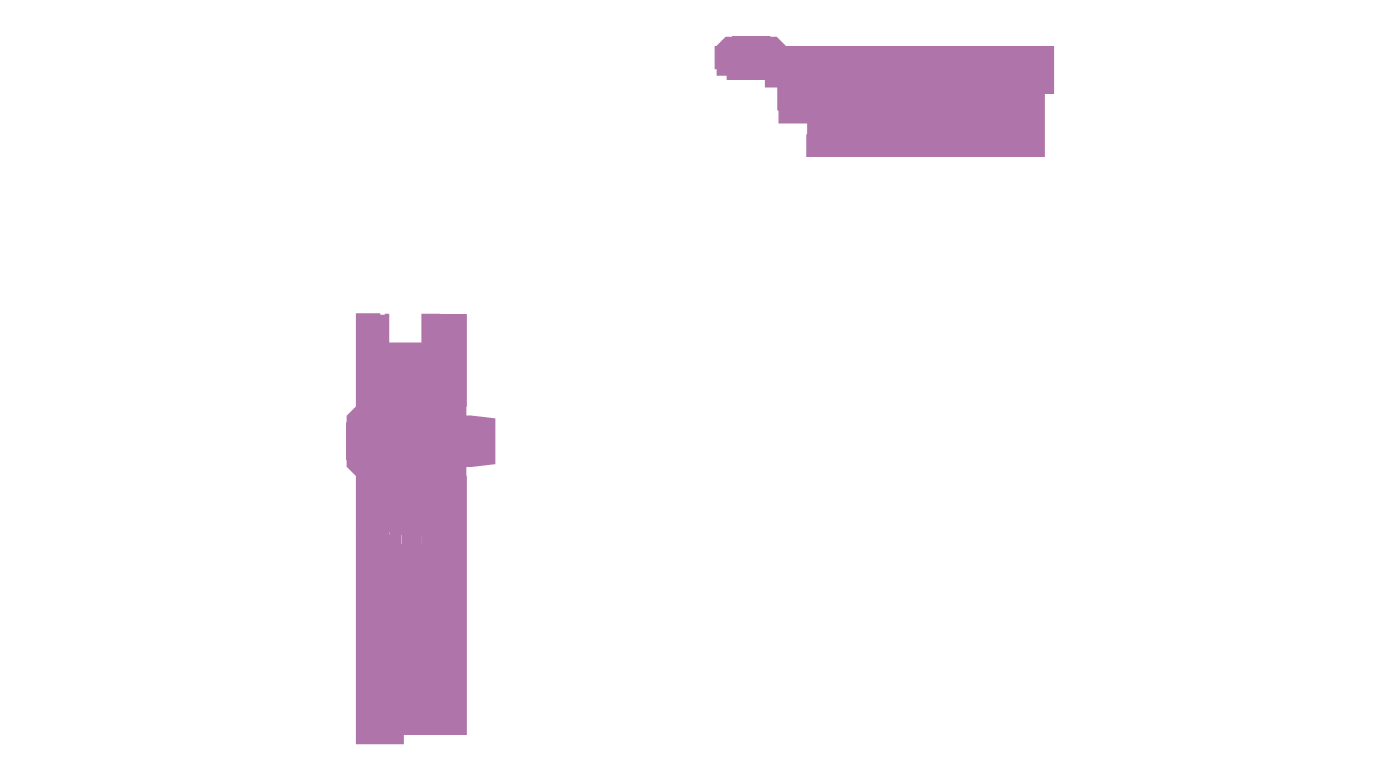 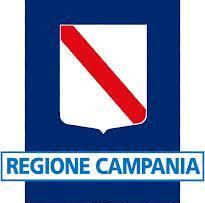 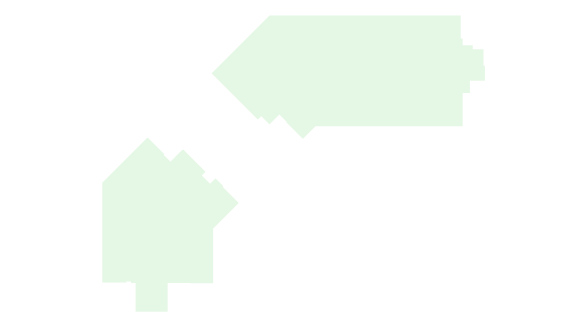 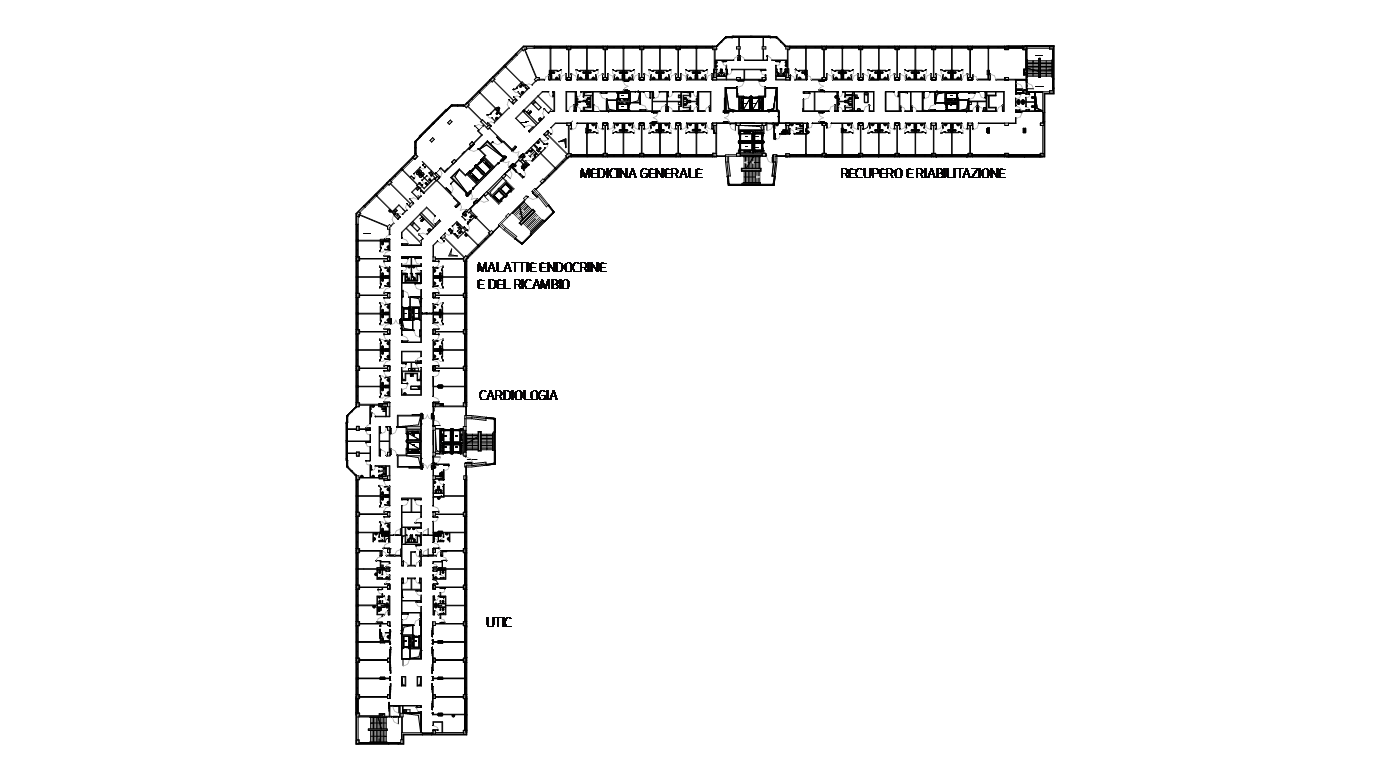 Livello +6
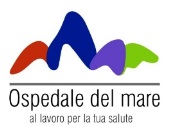 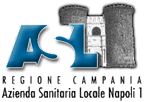 MEDICINA 
GENERALE
RECUPERO E RIABILITAZIONE
APERTURA 30 DICEMBRE
MALATTIE ENDOCRINE 
DEL RICAMBIO
- CARDIOLOGIA
- RECUPERO E RIABILITAZIONE
CARDIOLOGIA
SERVIZI GIA’ ATTIVI
- MALATTIE ENDOCRINE E DEL RICAMBIO
- MEDICINA GENERALE
UTIC